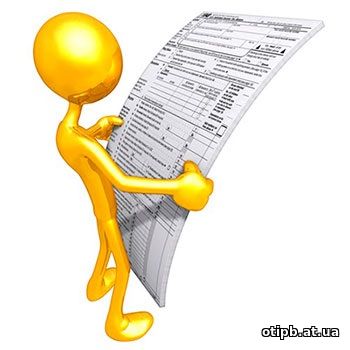 Охорона праці – 
запорука життя!
У безпеці немає дрібниць!
Кожен має право на належні, 
                
                 безпечні і здорові умови праці
БЕЗПЕКА ПАЛИВНО-ЕНЕРГЕТИЧНОГО ГОСПОДАРСТВА ПРОМИСЛОВИХ ПІДПРИЄМСТВ
ЧОМУ НЕОБХІДНО ВИВЧАТИ ДИСЦИПЛІНУ «БЕЗПЕКА ПАЛИВНО-ЕНЕРГЕТИЧНОГО ГОСПОДАРСТВА ПРОМИСЛОВИХ ПІДПРИЄМСТВ»
ГАЗОВЕ ГОСПОДАРСТВО– газопроводи та споруди на них, засоби захисту від електрохімічної корозії, газорегуляторний пункт, шафовий газорегуляторний пункт, газорегуляторна установка, системи телемеханіки та автоматизованої системи управління технологічним процесом, промислові, побутові та комунально-побутові газоспоживаючі об’єкти, газове обладнання громадських, адміністративних та житлових будинків незалежно від відомчої належності та форм власності.
Система газопостачання   та газове господарство промислових підприємств України проведення на високому рівні значних обсягів експлуатаційно – ремонтних робіт, тому вивчення дисципліни «БЕЗПЕКА ПАЛИВНО-ЕНЕРГЕТИЧНОГО ГОСПОДАРСТВА ПРОМИСЛОВИХ ПІДПРИЄМСТВ» є актуальною для майбутніх фахівців з охорони праці.
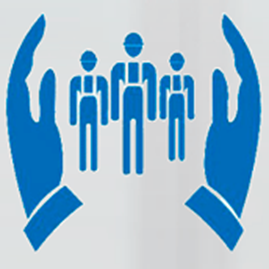 МЕТА ДИСЦИПЛІНИ:
оволодіння студентами теоретичних знань, умінь і практичних навичок з організації виробничого процесу на підприємствах газового господарства, оволодіння теоретичними знаннями і набуття практичних навичок з нормативно-правових актів, які регулюють  безпеку експлуатації газового господарства підприємств
завданнями вивчення дисципліни є:
вироблення вміння, здатності розв’язувати організаційні аспекти експлуатації газового господарства, засвоєння знань методичних аспектів та основних нормативних та законодавчих актів з питань безпеки газового господарства
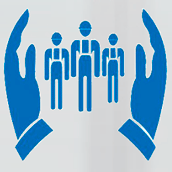